ATLANTIS Industry Day Aerodynamic Turbines, Lighter and Afloat, with Nautical Technologies and Integrated Servo-control
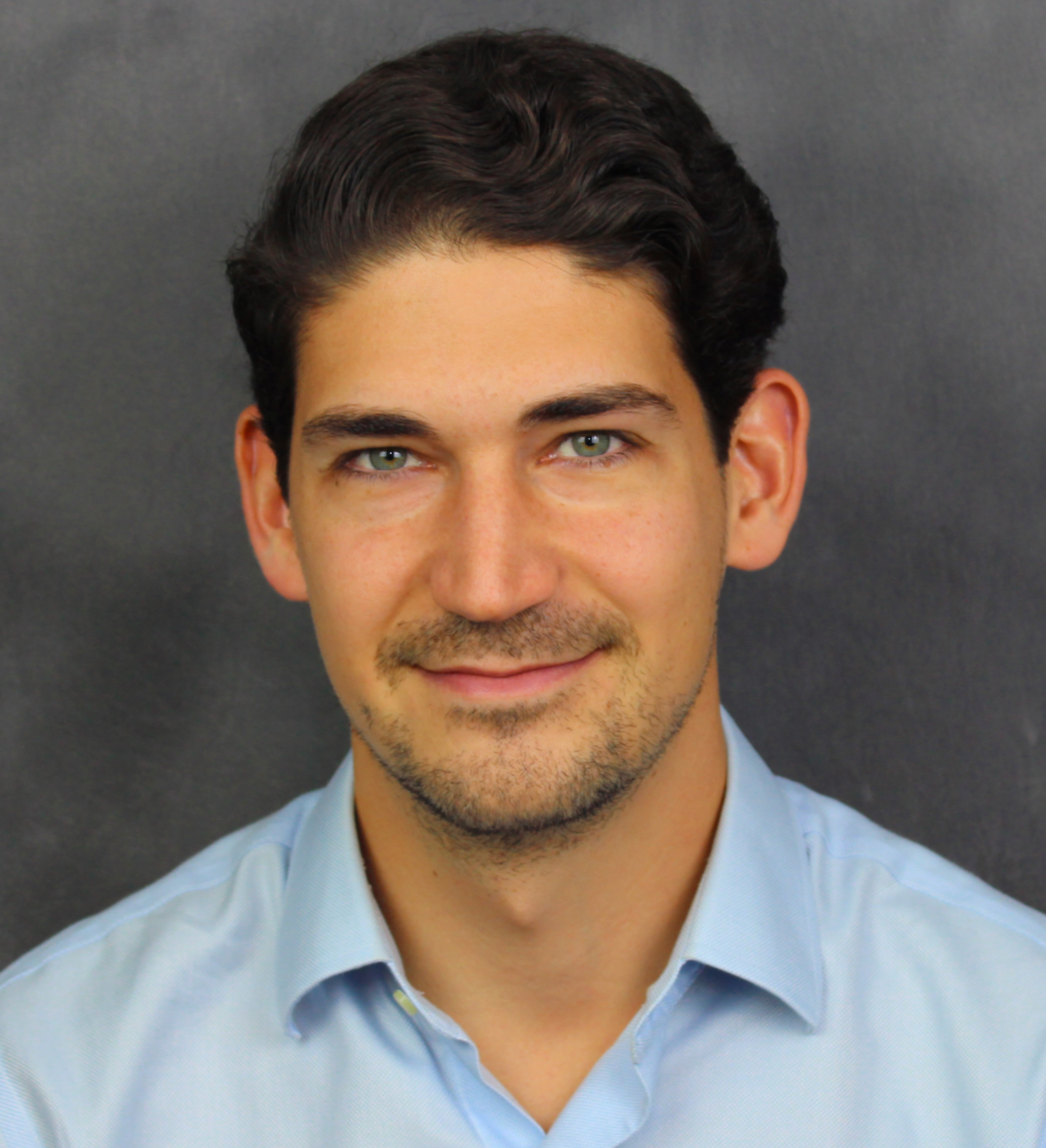 Maxwell C. McGrath-Horn
Programmatic SETA
ARPA-E
(202) 287-5471
Maxwell.mcgrath-horn@hq.doe.gov
New program interests:

Lorem ipsum dolor sit amet, consectetur adipiscing elit, sed do eiusmod tempor incididunt ut labore et dolore magna aliqua. 

Ut enim ad minim veniam, quis nostrud exercitation ullamco laboris nisi ut aliquip ex ea commodo consequat. 

Duis aute irure dolor in reprehenderit in voluptate velit esse cillum dolore eu fugiat nulla pariatur. Excepteur sint occaecat cupidatat non proident, sunt in culpa qui officia deserunt mollit anim id est.

….
Category: XX
Expertise/experience relevant to Control Co-design of Floating Offshore Wind Turbines:

Lorem ipsum dolor sit amet, consectetur adipiscing elit, sed do eiusmod tempor incididunt ut labore et dolore magna aliqua. 

Ut enim ad minim veniam, quis nostrud exercitation ullamco laboris nisi ut aliquip ex ea commodo consequat.

….
Please, select Category XX. It can be XX = 1, 2 or 3, being: (1) radically new FOWT designs, (2) computer tools to DDC FOWTs, and (3) real-data from full/lab-scale experiments to validate the FOWT designs and computer tools